SilverSummit Healthplan
Presentation Outline
SilverSummit Healthplan Overview
Our Approach and Goals
Medical Benefits
Mental Health Services
Value Added Programs and Services
Integrated Care Management
Summit Behavioral Health
Disease Management 
Clinical Provider Trainings
Overview
WHO WE ARE
OUR PURPOSE
Transforming the Health of the community, one individual at a time.
Operations in 2 counties serving  Nevada Medicaid and Check Up  members
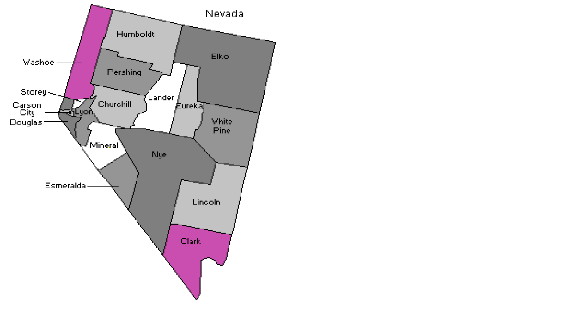 OUR MISSION
Offices in Reno and             Las Vegas
Better health outcomes at lower costs
72+ employees*
OUR BRAND PILLARS
in Las Vegas and Reno
Focus on Individuals │ Active Local Involvement │ Whole Health
Our local approach provides accessible, high quality and culturally sensitive healthcare services to our members. Our integrated care coordination model can only be delivered effectively by a local staff, resulting in meaningful job creation in Nevada.
&
900*+ 
Providers
10*+
Hospitals
in our provider networks
* Numbers are constantly changing as we continue to hire staff and contract with providers.
[Speaker Notes: 119 of 127 RHCs
20 of 23 CMCHs 
14 FQHCs]
Our Approach and Goals
Our overarching goal is to help each and every SilverSummit Healthplan member achieve the highest possible levels of wellness, functioning, and quality of life, while demonstrating positive clinical results.
Integrated care
Strong support for the integration of both physical and behavioral health and social determinants 
Assisting members in achieving optimum health, functional capability, and quality of life through coordination of care
Assist members with locating a Provider
Coordinate requests for out-of-network providers by determining need/access issues involved
Continuity of Care
Continuity of personal relationships, recognizing that an ongoing relationship between patients and providers is the foundation that connects care over time and bridges discontinuous events 
Continuity of clinical management
Medical Benefits
Unlimited visits to PCP 
Birth Control/Family Planning 
Early Periodic Screening and Diagnostic Treatment (EPSDT)/Healthy Kids 
Chiropractic (under age 21) 
Durable Medical Equipment 
Specialists 
Hearing Tests 
Hospital Care 
Emergent/Urgent Care 
Maternity Care 
Midwife Services 
Preventative Screenings 
Immunizations 
Nursing Home Services 
Private Duty Nursing 
Home Health Care 
Occupational Therapy Services 
Orthotics & Prosthetics 
Physical Therapy Services 
Native American Access to Care. 

This is not a complete list of all benefits offered
Mental Health Services
Mental Health/Substance Abuse Services – 

Outpatient Mental Health 
Rehabilitative Mental Health 
Day Treatment 
Electroconvulsive Therapy 
Applied Behavioral Analysis 
Outpatient Alcohol and Substance Abuse Services 
Inpatient Mental Health 
Inpatient Alcohol and Substance Abuse Detox. 
Residential Treatment Center (21 years and under).
Value-Added Programs and Services
Dental - Two dental visits (cleaning and x-ray) a year, for members 21 and older and pregnant women at a Federally Qualified Health Center (FQHC). 
Enhanced-Over-the-Counter benefit- $30 per household each quarter.
Rewards Program - Earn dollars on a prepaid Visa card for healthy behaviors. 
Wellness visits up to $20 
Preventive dental visit earn $30 (One per year, 18 yrs. and older, Must be FQHC provider). 
$40 for following up with a doctor within 7 days of ER Admission with a Behavioral Health Diagnosis ($120 annual maximum). 
And more * 
Weight Watchers Membership Vouchers (Conditions may apply) 
Boys & Girls Clubs of Southern Nevada - Free annual membership for ages 6 -18 Yrs.
Value-Added Programs and Services
Start Smart for Your Baby (Pregnancy Program) Educational material, pre- natal screenings & post-partum follow-up, breastfeeding support including breast pump! Earn up to $80 on the Rewards Program by completing pre-natal screenings & post-partum visits. 
Smoking Cessation Medications – covered 
Free Amazon Prime membership for qualified diabetics with Alexa enabled Amazon Echo. 
24 Hour Access to Care and Experts – 24/7 Behavioral Health Crisis and Nurse Advice Lines.
Integrated Care Management
We recognize that multiple co-morbidities will be common among our membership.  The goal of our program is to collaborate with the member and all treating providers to achieve the highest possible levels of wellness, functioning and quality of life.

An integrated team of:
Licensed behavioral health professionals
Registered nurses 
Social workers
Non-clinical staff 
 
Designed to:
Educate members on the importance of treatment compliance
Help members obtain needed services
Assist in coordination of covered services, community services, or other non-covered venues
Integrated Care Management
Case Management:
OB Case Management
Work with high risk pregnant women to support healthy pregnancy and delivery.
Nationally recognized StartSmart® and MemberConnections® programs.
Case Management
Manage wide variety of non-OB member issues (asthma, diabetes, HIV, BH, catastrophic).
Focus on minimizing unplanned re-admissions and non-emergent ER utilization.
Evaluate risk scores for members with certain conditions for Case Management.

Both programs consist of teams of RNs, behavioral health clinicians, social workers, and Program Coordinators.
Integrated Care Management
Congestive Heart Failure and Coronary Arterial Disease
Hypertension 
Diabetes
Chronic Obstructive Pulmonary Disease 
Asthma
Bipolar and Schizoaffective Disorders
Perinatal Substance Use
Mental Health Crisis
Opioid Management 
Suicide Prevention 
HIV
Supportive Housing and Supportive Employment 
Tobacco Cessation
[Speaker Notes: These are SilverSummit Specialized Care and Disease Management Programs - all a part of the Integrated Care Management program]
Integrated Care Management
MemberConnections®
Non-licensed, trained Community Health workers located in Reno and Las Vegas
Liaisons between health plan and our member communities
Educate members on health care benefits through home visits and outreach
Assist members with accessing care and resources
Conduct outreach to members in their home or the community 
Build partnerships/relationships with community agencies
Participate in events focused on our members 
Health coaching programs
Summit Behavioral Health
Partnership in Northern and Southern Nevada 
Same day appointments for crisis therapy and crisis Psychiatry
Sober living housing/resources
Embedded Case Managers Inpatient
Intensive Outpatient Case Management Services 
24/7 Crisis Line
Appointments made by calling 775-499-2401
Disease Management
© 2016 Envolve, Inc.
Clinical Provider Training
SilverSummit offers complimentary behavioral health clinical training for providers to enhance the quality of clinical services within our network.  The training covers, behavioral health, SBIRT, and evidence based practices and includes but is not limited to:
Outpatient Treatment Requests
SMART Goals 
Cultural Competency 
Psychotropic Medication 
Behavioral Health 101
Screenings/Assessments
Screening, Brief Intervention & Referral to Treatment (SBIRT)
Motivational Interviewing
Mental Health First Aid





Collaboration with Primary Care Providers and/or Community Agencies
Discharge follow-up and collaboration
Identification of care gaps
Assisting with barriers to care
Evidence based practices
Additional support to providers as needed
To register for a training go to www.silversummithealthplan.com or to request specific training(s) email clinicaltraining@envolvehealth.com
Contact Us
Phone Number:
1-844-366-2880
TDD/TTY: 1-844-804-6086

Website:
www.silversummithealthplan.com
Questions?